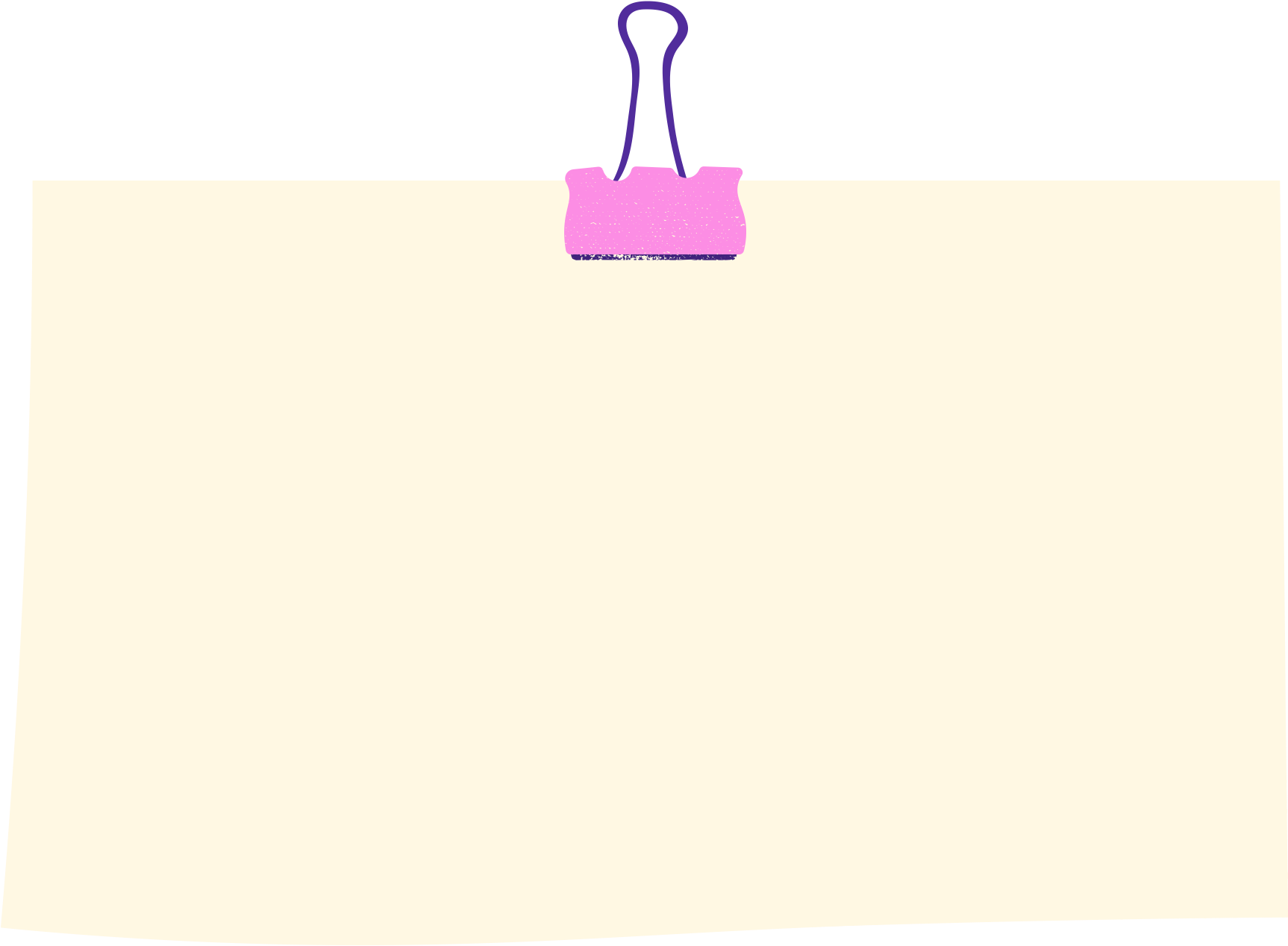 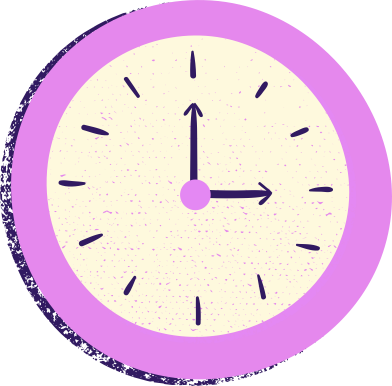 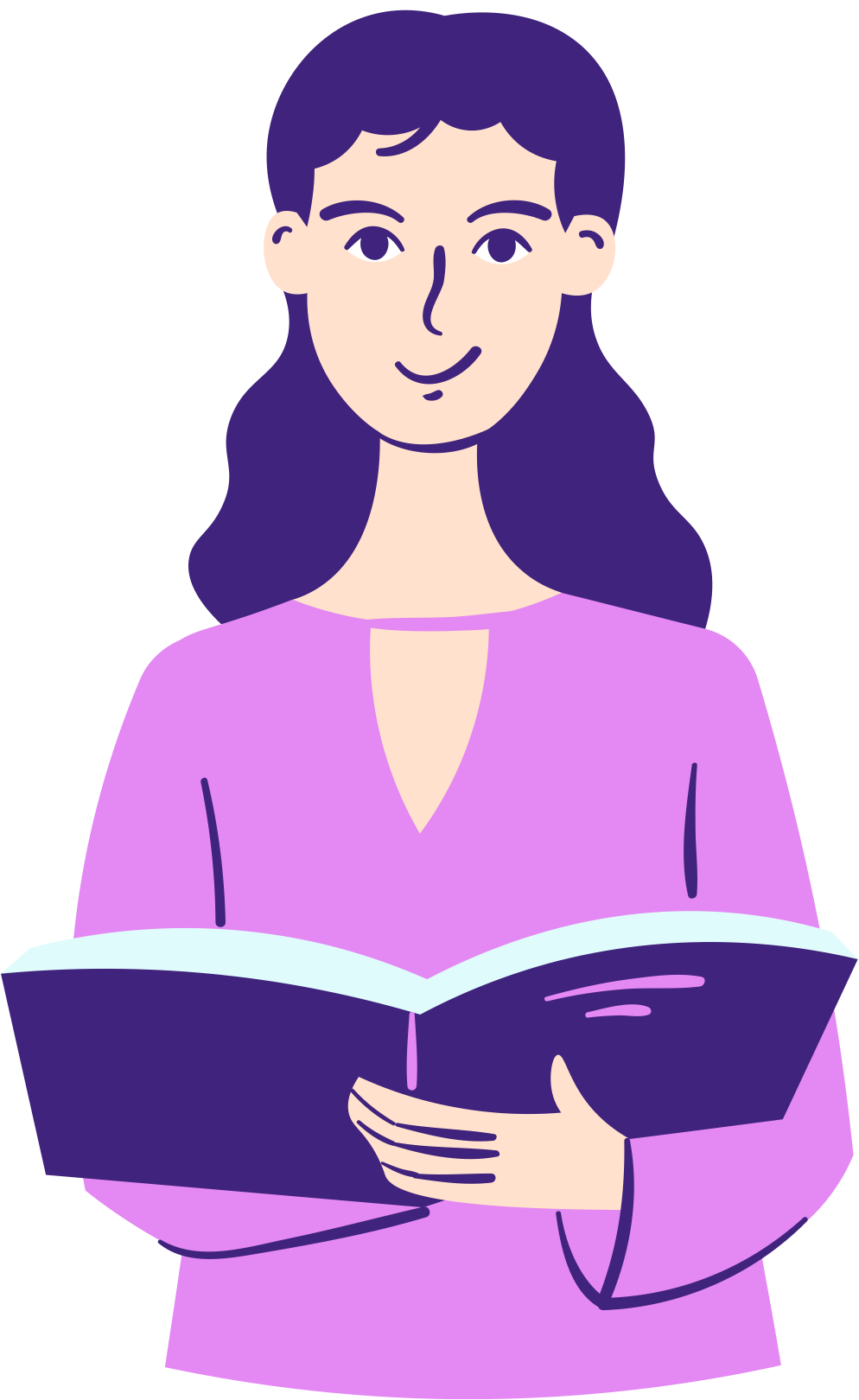 Teacher Bio Slides
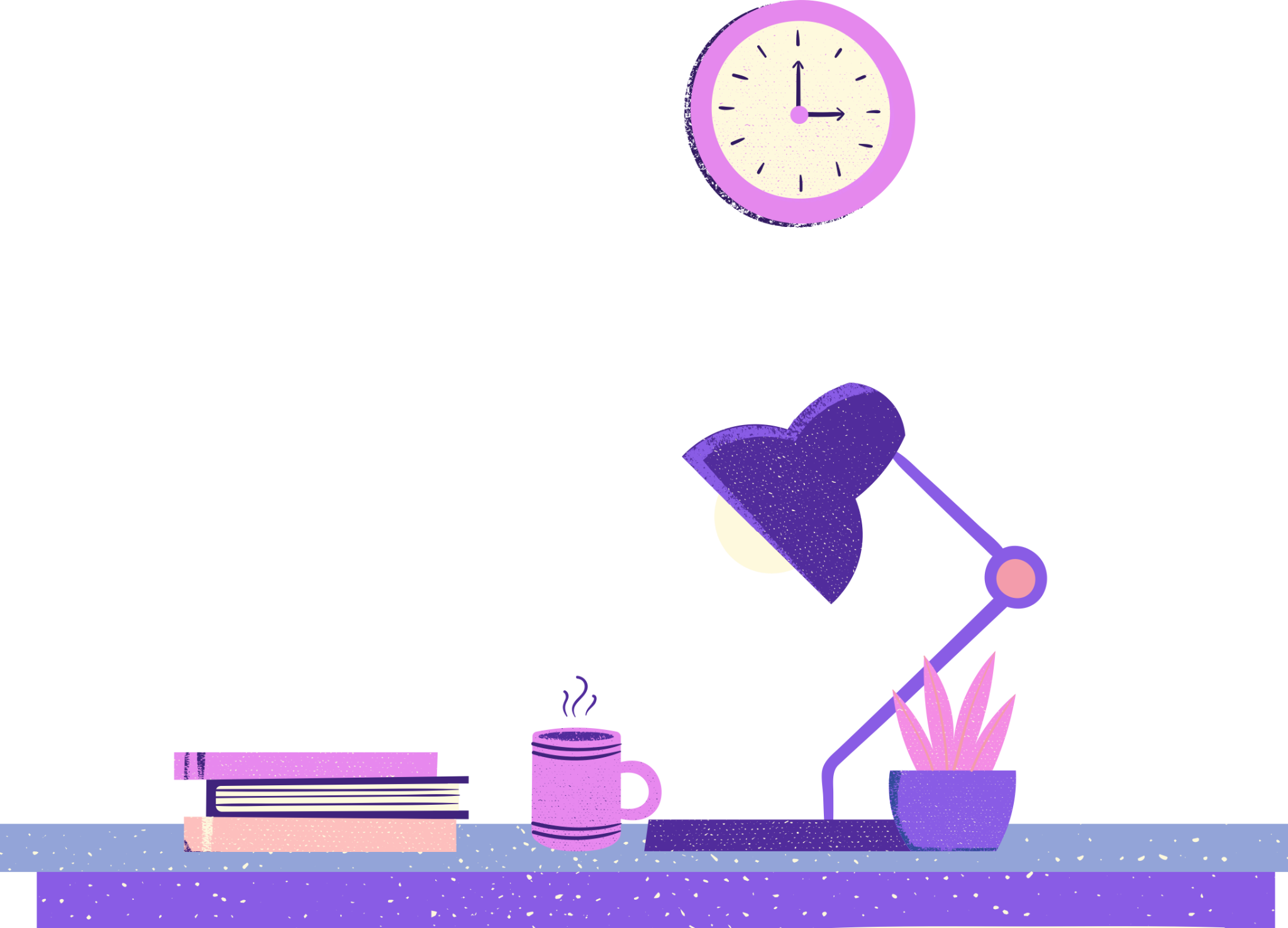 Teacher Maica
Contents
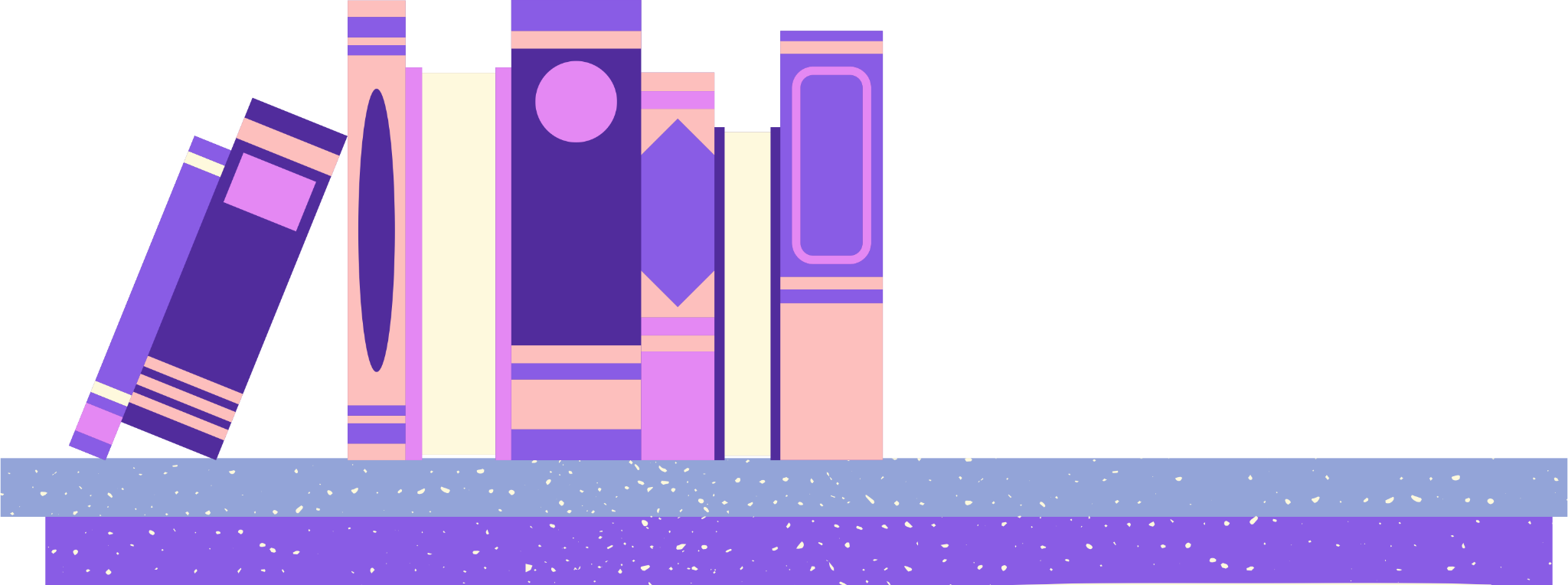 Personal Introduction
Educational Background
Teaching Experience
Achievements & Awards
Professional Goals
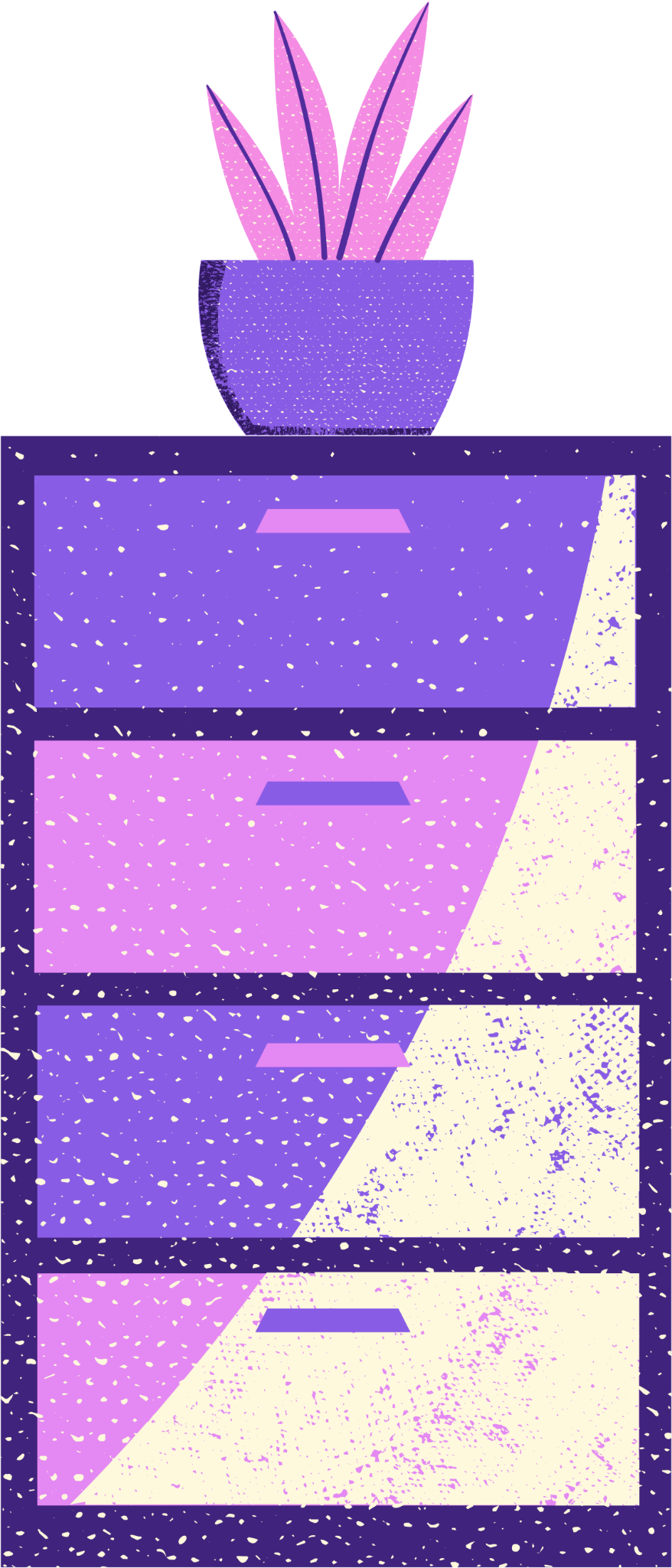 Educational Background
Lorem ipsum dolor sit amet, consectetur adipiscing
Lorem ipsum dolor sit amet, consectetur adipiscing
Lorem ipsum dolor sit amet, consectetur adipiscing
Lorem ipsum dolor sit amet, consectetur adipiscing
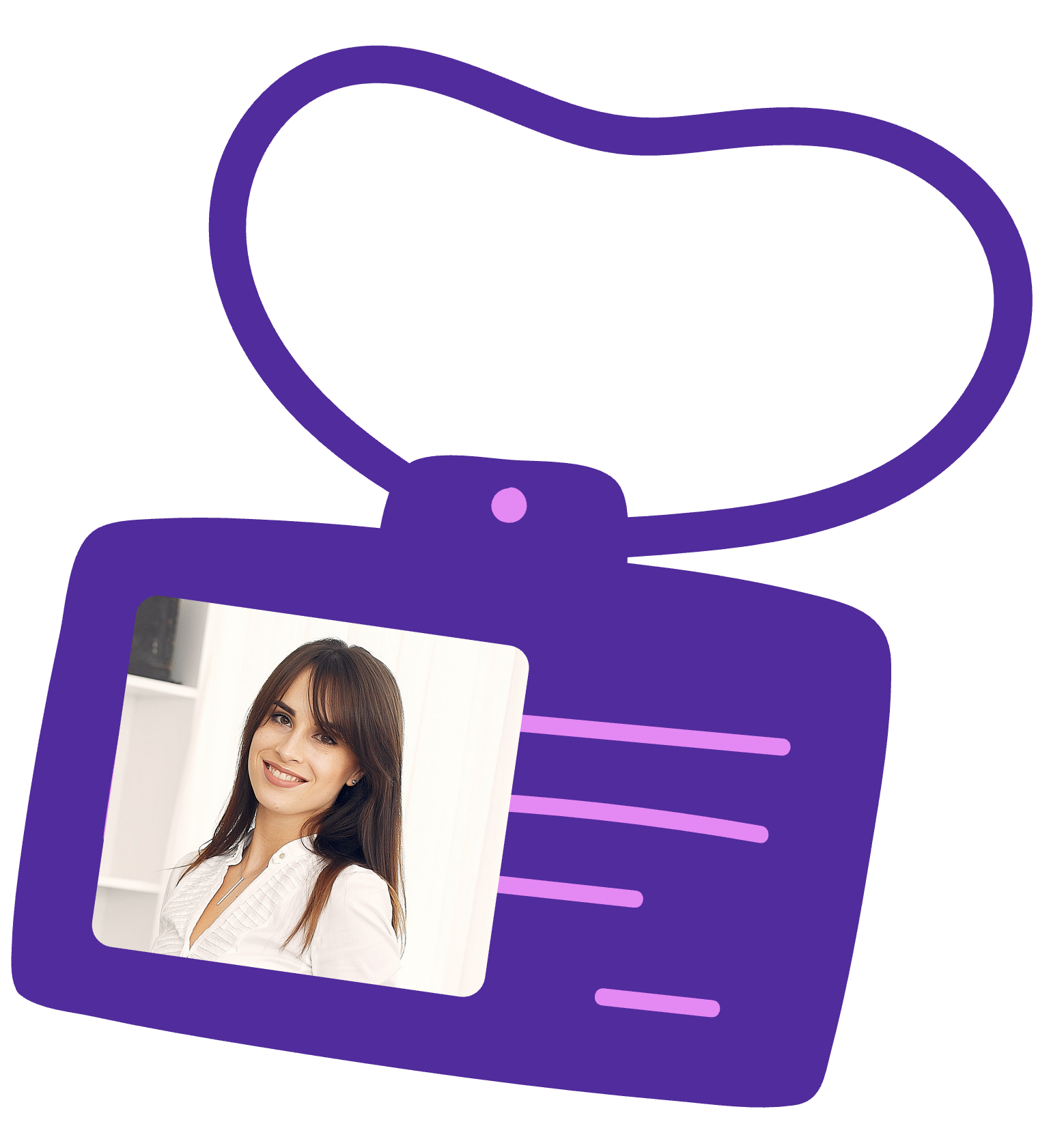 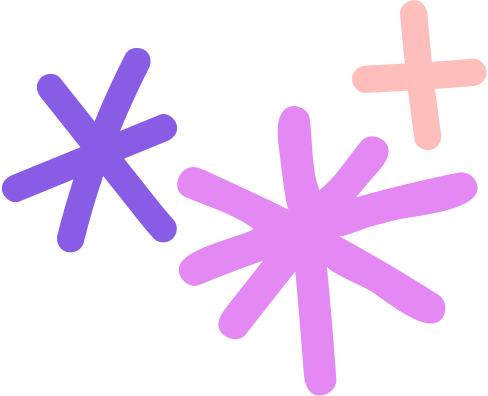 Hello, I'm
Teacher Maica
Hello everyone, I will be your new teacher on this class. You can call me Miss Maica.
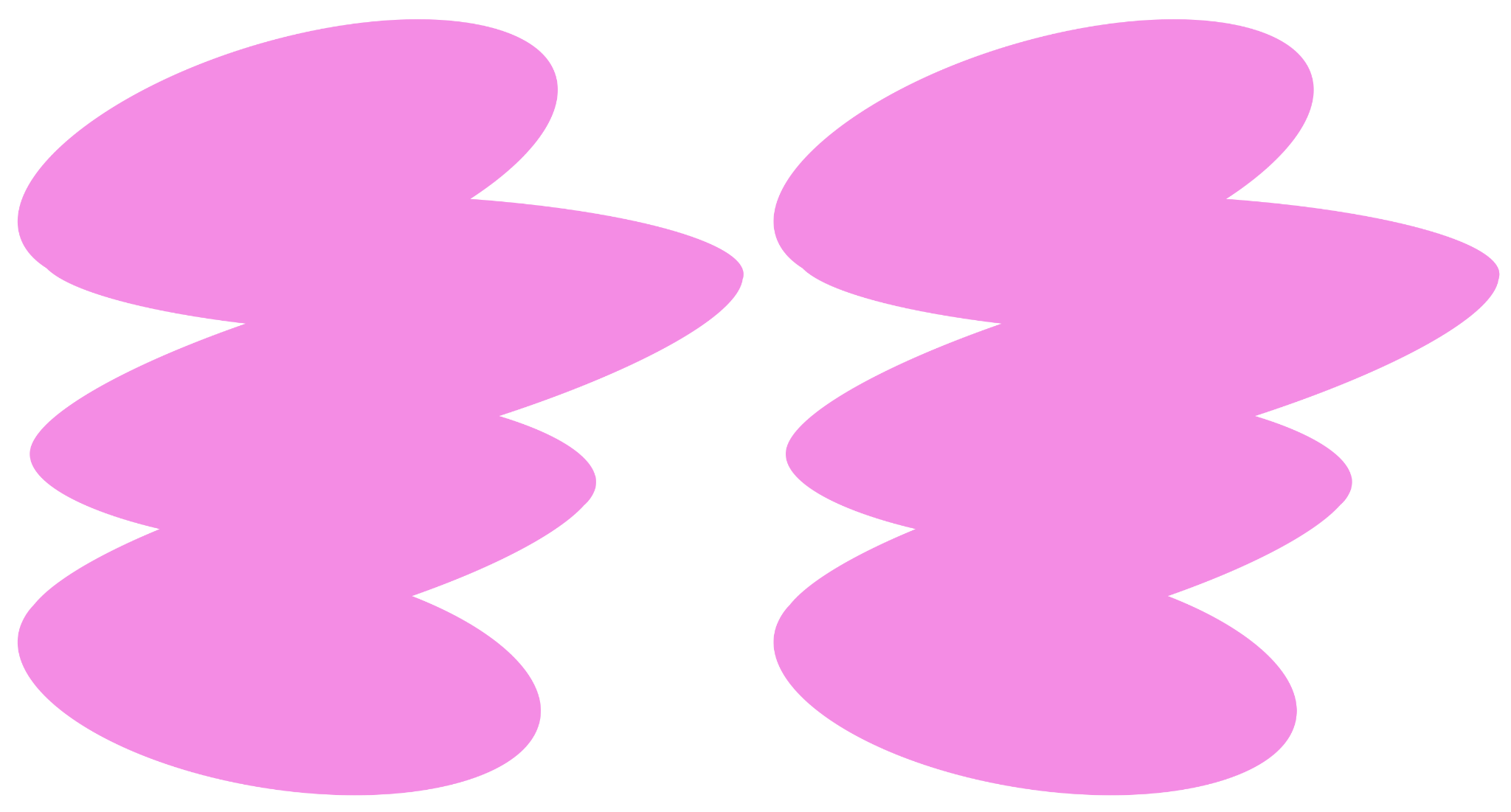 Teaching Experience
School Name
School Name
School Name
School Year
School Year
School Year
Year Experience
Year Experience
Year Experience
School Name
School Name
School Name
School Year
School Year
School Year
Year Experience
Year Experience
Year Experience
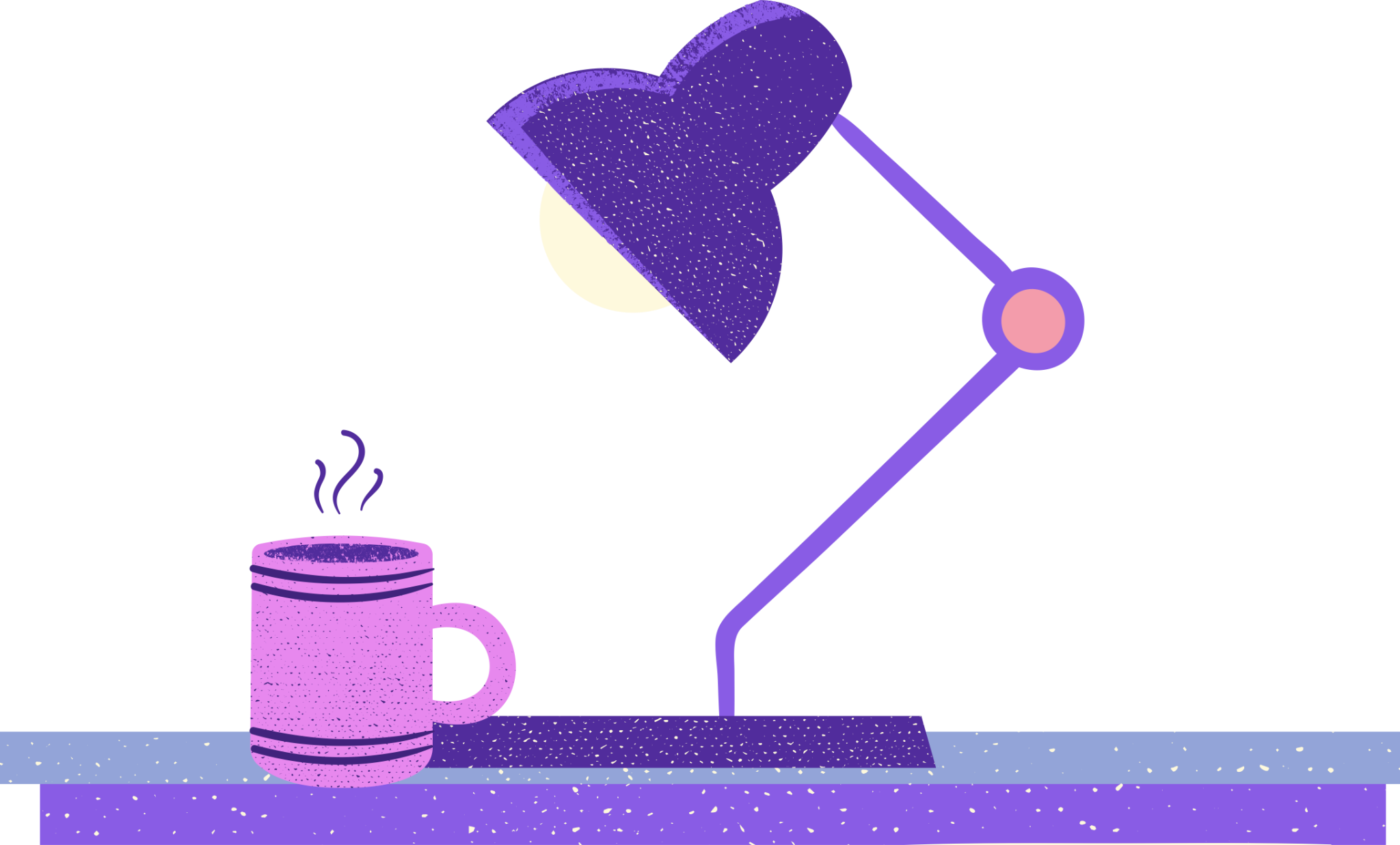 “THIS IS A QUOTE
WORDS FULL OF WISDOM.”
Someone Famous
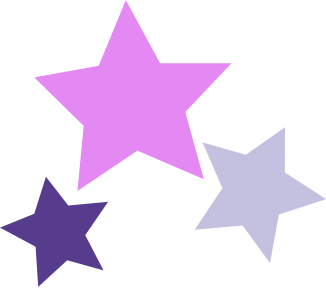 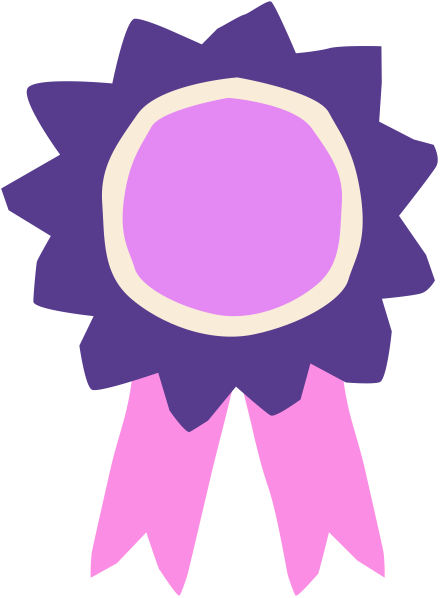 Achievements & Awards
Award Name
Award Name
Award Name
Award Date
Award Date
Award Date
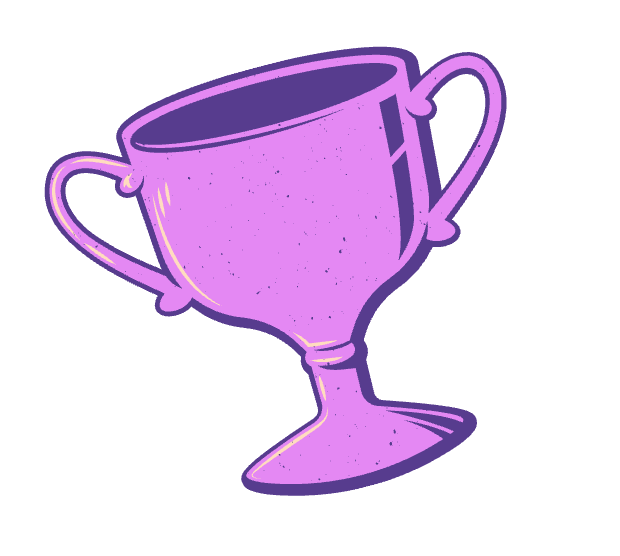 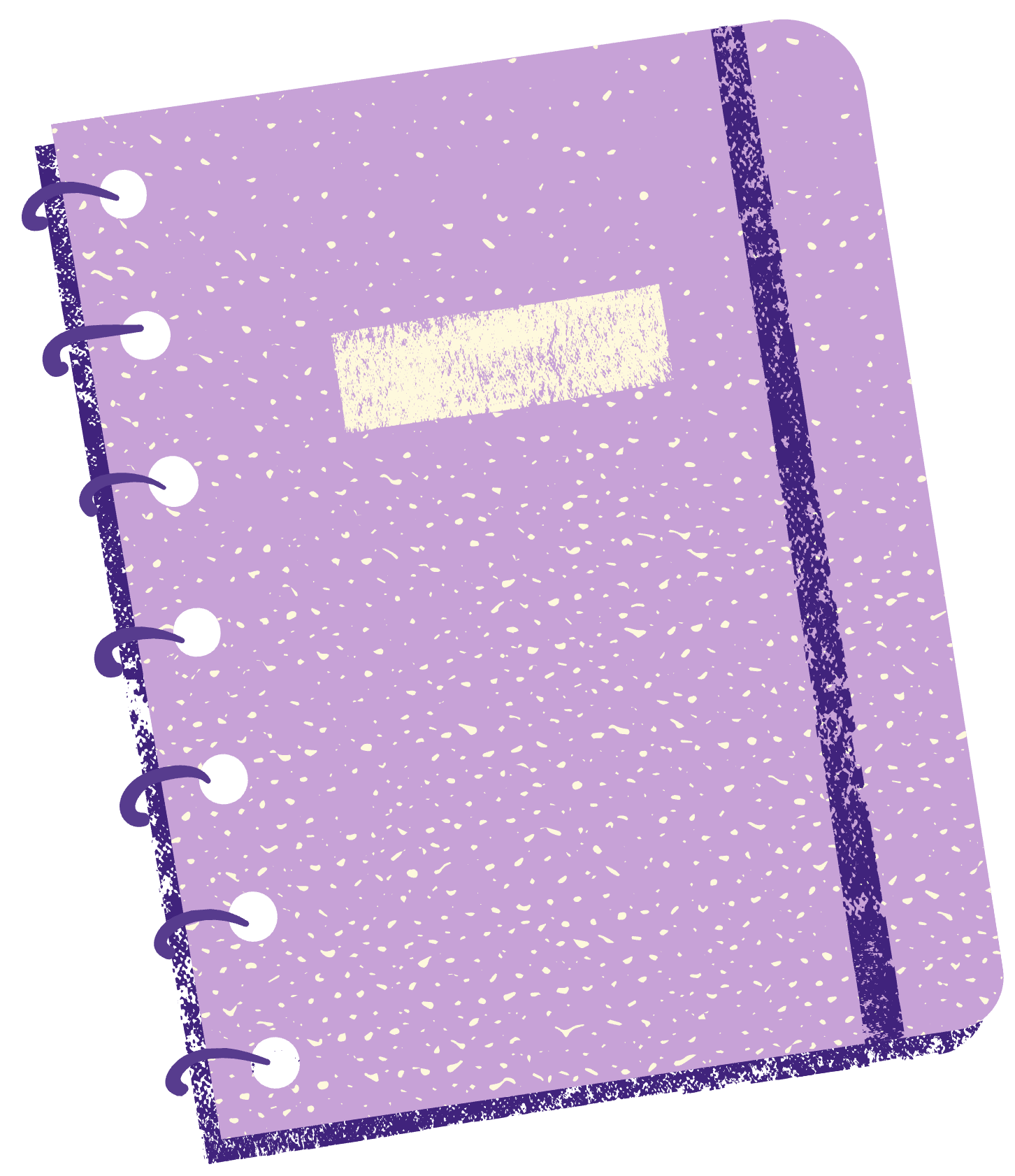 “THIS IS A QUOTE
WORDS FULL OF WISDOM.”
Big numbers catch your
audience’s attention
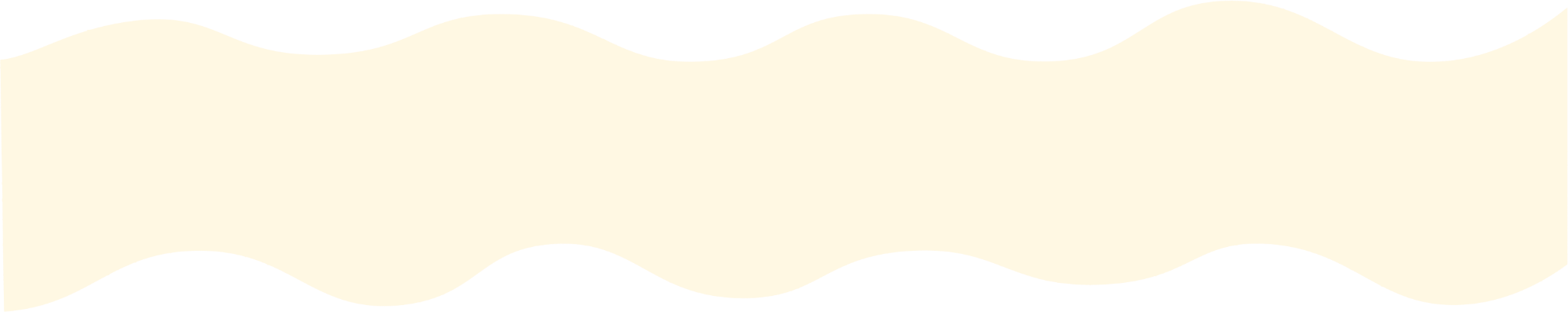 Interests and Hobbies
Swimming
Movie
Dog
Yoga
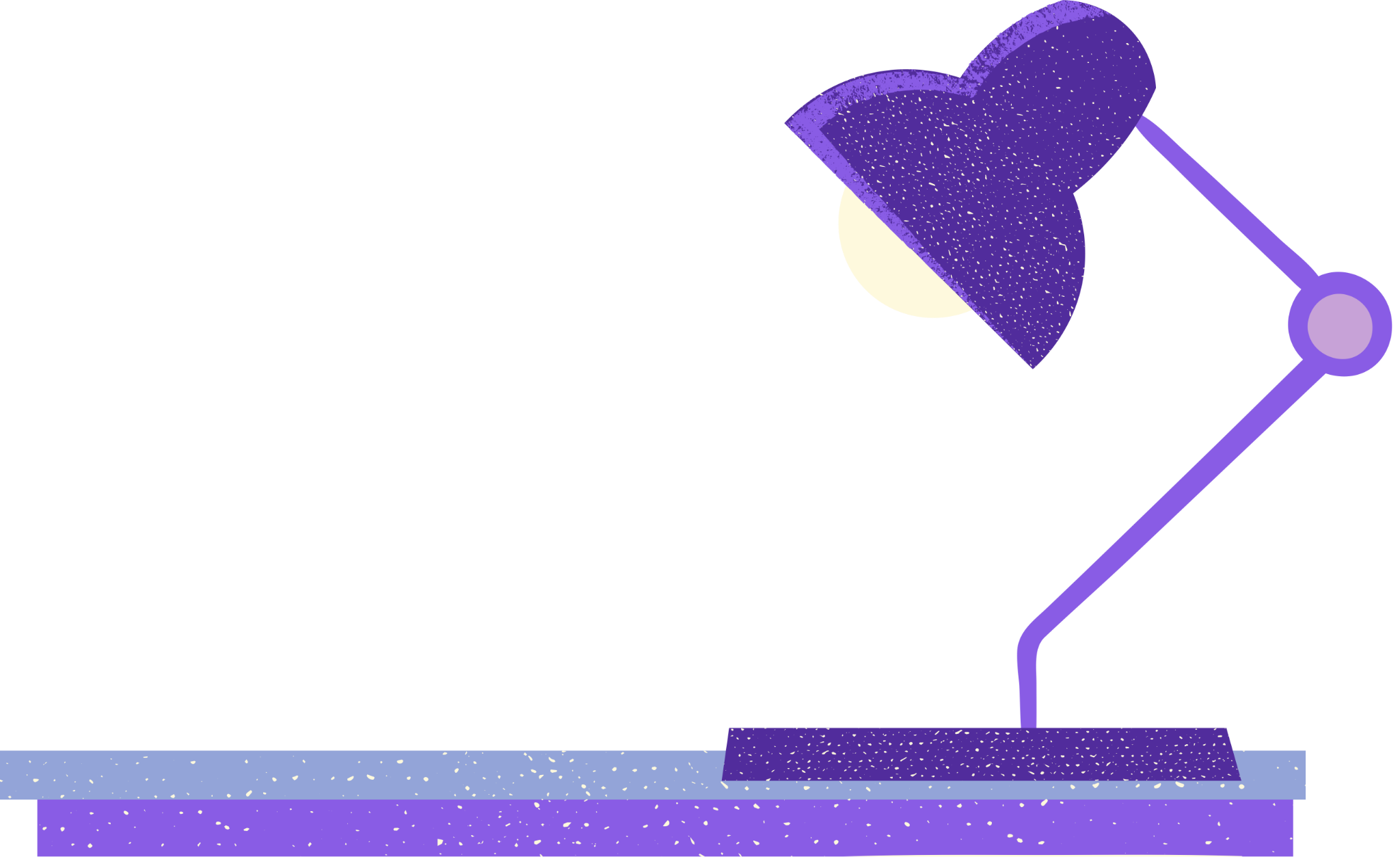 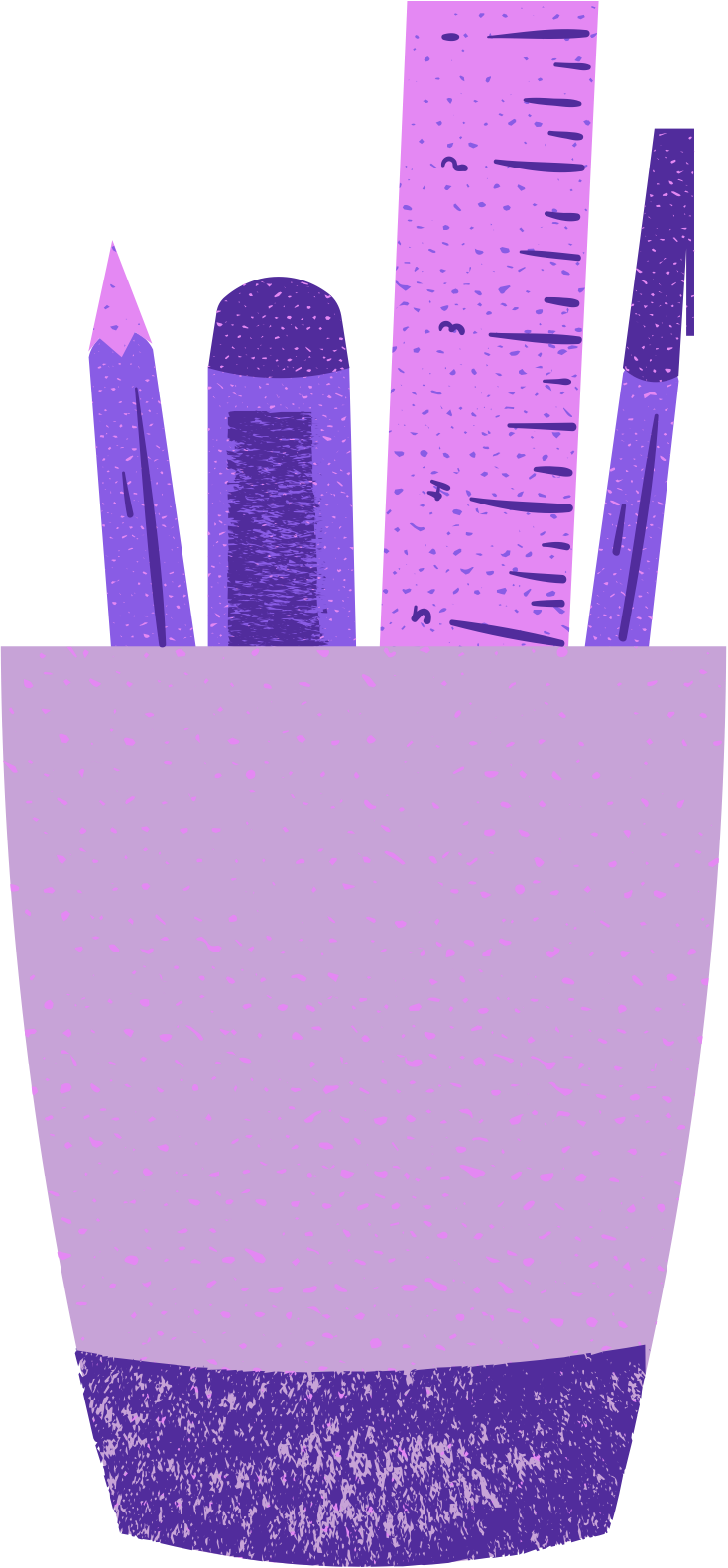 Professional Goals
Lorem ipsum dolor sit amet, consectetur adipiscing elit, sed do eiusmod tempor incididunt ut labore et dolore magna aliqua. Ut enim ad minim veniam, quis nostrud exercitation ullamco laboris nisi ut aliquip ex ea commodo consequat. Duis aute irure dolor in reprehenderit in voluptate velit esse cillum dolore eu fugiat nulla pariatur.
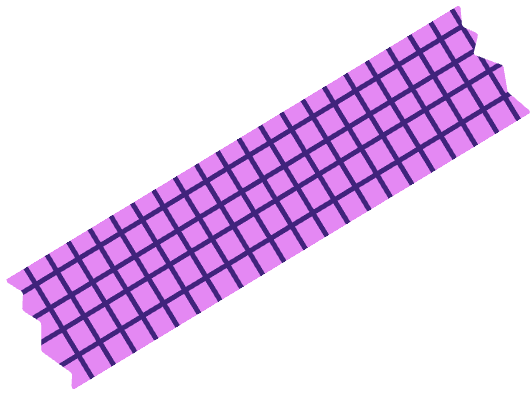 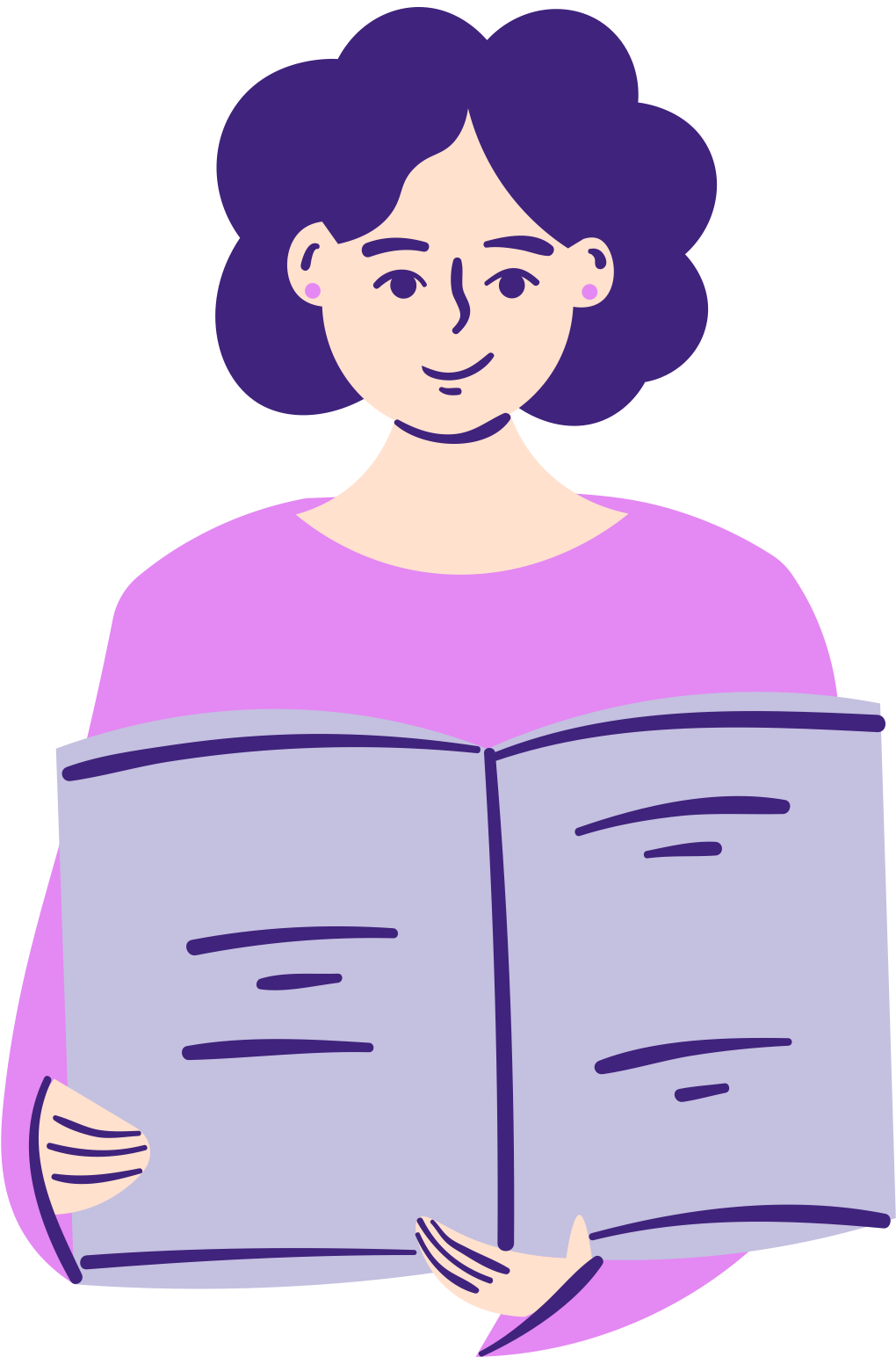 Contact Us
Your Name Here
Your Address Here
youremailadd@example.com
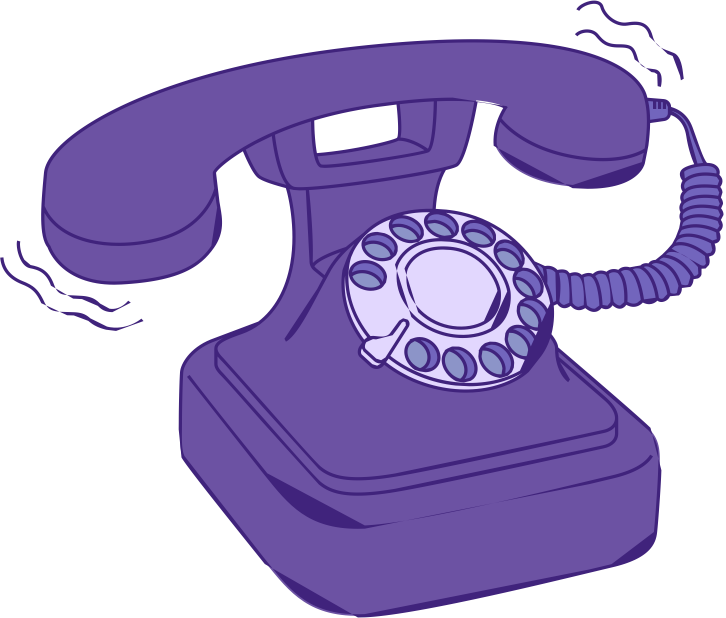 123-456-789
Thank
You!
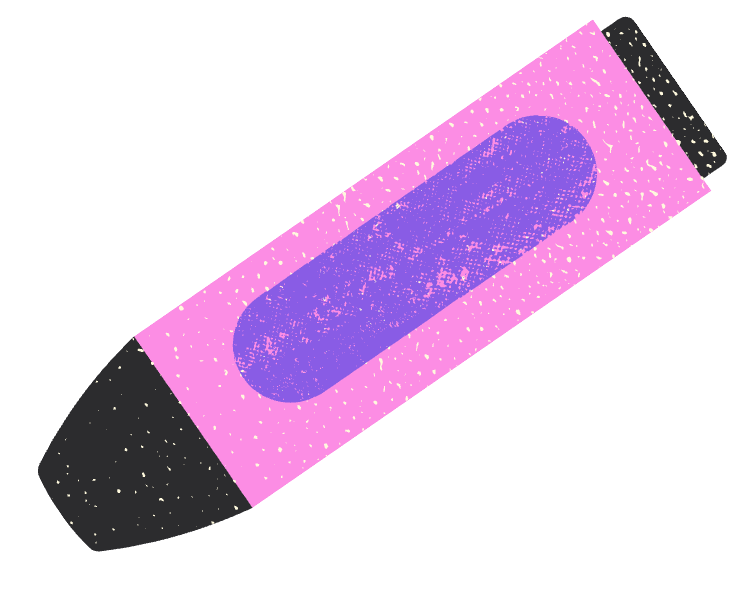 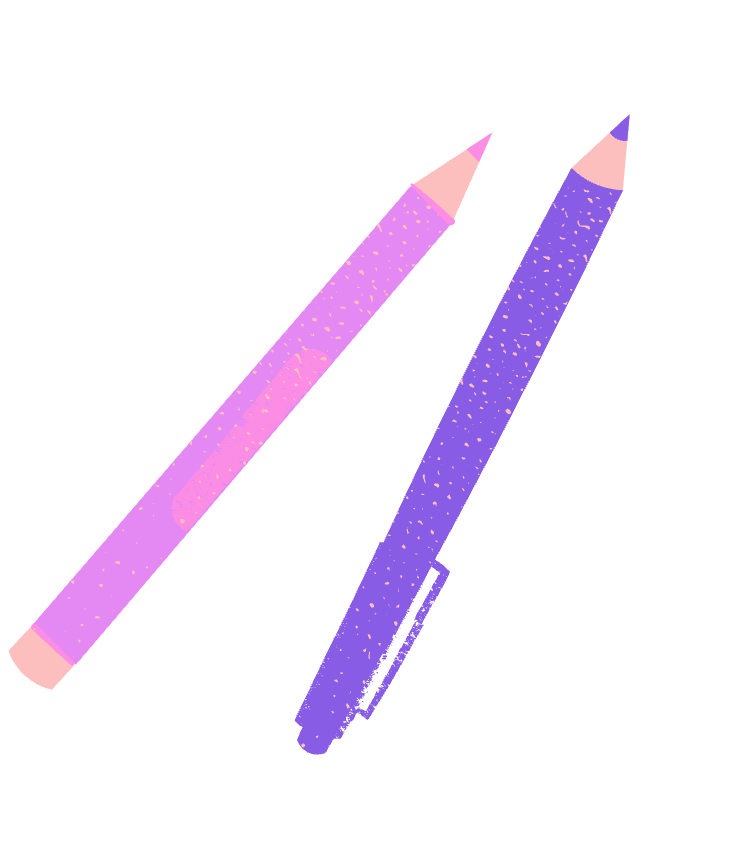 RESOURCE PAGE
Use these design resources in your Canva Presentation.
Fonts
Design Elements
This presentation template
uses the following free fonts:
TITLES:
CAVEAT BRUSH

BODY COPY:
MALI
You can find these fonts online too.
Colors
#E2D7FE
#512C9C
#895CE5
#E488F3
DON'T FORGET TO DELETE THIS PAGE BEFORE PRESENTING.
CREDITS
This presentation template is free for everyone to use thanks to the following:
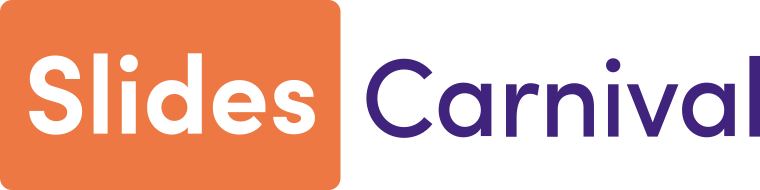 for the presentation template
Pexels, Pixabay
for the photos
Happy designing!